Тема 25. Бюджетно-налоговая политика
Бюджет – это форма образования и расходования денежных средств для обеспечения функций органов государственной власти и местного самоуправления. 

Бюджетная система — это совокупность бюджетов государства и административно-территориальных образований.
Величина консолидированного бюджета и особенно его доля в ВВП представляют собой важнейшие показатели, характеризующие степень вмешательства государства в экономику и существенно влияющие на другие макроэкономические параметры.

Доли государственных расходов в ВВП существенно различаются в различных странах.
Структура федерального бюджетаДоходы
Не учитываются средства, полученные от
внутренних и внешних займов;
Расходы
Затраты на социальные нужды: здравоохранение, образование, культуру, социальные пособия, субсидии местным бюджетам на эти цели (трансферты) 
Затраты на хозяйственные нужды: капитальные вложения в инфраструктуру, дотации госпредприятиям, субсидии сельскому хозяйству, расходы на осуществление государственных программ 
Расходы на оборону и материальное обеспечение внешней политики, включая содержание дипломатических служб и займы иностранным государствам 
Административно-управленческие расходы: содержание правительственных органов, органов правопорядка, юстиции и проч. 
Платежи по государственному долгу ( обслуживание долга)
Расходы госбюджета (как и региональных бюджетов) делятся на две основные части:
 -  непроцентные расходы;
 - расходы по обслуживанию долга – т.н. «процентные расходы»
Расходы  по выплате основной суммы долга в бюджет не включаются, а осуществляются за счет профицита, или накопленных резервов, или дополнительно привлеченных средств.
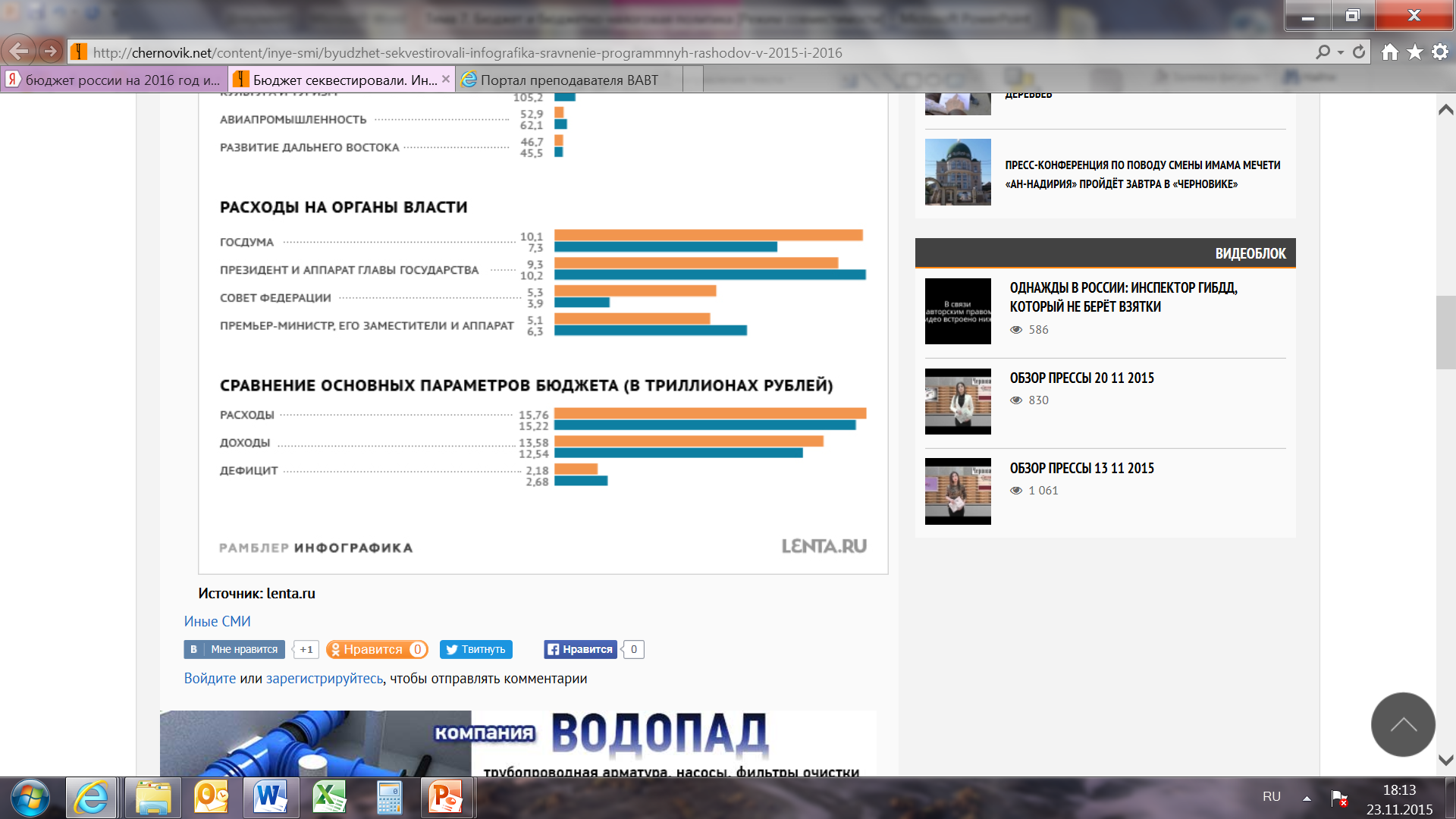 Дефицит  бюджета и государственный долг.
Превышение государственных расходов над доходами образует дефицит государственного бюджета. В противном случае имеет место его профицит. 
Если государственные доходы превышают расходы за исключением процентных расходов, образуется первичный профицит государственного бюджета.
Дефициты (профициты) федерального бюджета России
0.5
1.6
0.5
Способы покрытия дефицита бюджета:
Выпуск дополнительных денег в обращение  (чреват инфляцией)
Долговое финансирование (действует «эффект вытеснения»: государственные расходы вытесняют частные инвестиции)
Продажа активов
Увеличение налогов 
( ведет к сокращению частных расходов, подрывает стимулы к производственной деятельности )
Секвестирование бюджета.
Кривая Лаффера
ФОНД НАЦИОНАЛЬНОГО БЛАГОСОСТОЯНИЯ
РЕЗЕРВНЫЙ ФОНД
Государственный долг
Общий объем кредитов невозвращенных правительством Центральному банку страны, непогашенных государственных облигаций, кредитов иностранных государств.
Бюджетно-налоговая (фискальная)политика государства
Бюджетно-налоговая политика представляет собой меры правительства по изменению государственных расходов и налогов, направленные на :
сглаживание колебаний экономического цикла,
 обеспечение устойчивого экономического роста,
 достижение высокого уровня занятости при умеренных темпах инфляции.
Инструменты бюджетно-налоговай политики
Инструментарий фискальной политики включает: 
манипуляцию различными видами налогов и налоговых ставок, 
 государственные расходы , в т.ч. трансфертные платежи . 

ТРАНСФЕРТНЫЕ ПЛАТЕЖИ —  денежные выплаты из государственного бюджета населению и частным предпринимателям, не связанные с выполнением ими государственных заказов и работ, а осуществляемые в порядке перераспределения средств в пользу более нуждающихся в них граждан через бюджет; одна из схем перераспределения госбюджетных средств. 
Имеет следующие формы: 
субсидии частным предпринимателям,
 выплаты процентов по государственному долгу, 
государственные денежные выплаты на социальные нужды (пенсии, пособия и др.); 
 денежные платежи, переводы из средств федерального бюджета в региональные, осуществляемые в целях социальной поддержки депрессивных регионов.
Различают два вида фискальной политики государства: дискреционную и недискреционную
Дискреционная фискальная политика представляет собой сознательное манипулирование налогами и правительственными (государственными) расходами с целью изменения реального объема национального производства и занятости, контроля над инфляцией и ускорения экономического роста
Стимулирующая бюджетно-налоговая политика
Налоговый мультипликатор (mt)
Коэффициент, показывающий, на сколько рублей изменяется совокупный спрос при изменении налогового сбора на 1 руб.:
При изменении налоговой ставки рост (падение) совокупного спроса (Y) можно рассчитать по формуле:
Сдерживающая бюджетно-налоговая политика
Мультипликатор сбалансированного бюджета
Поскольку       G=T:
Недискреционная политика проявляется в автоматическом изменении государственных расходов и налогов вследствие колебаний ВВП.

Примеры встроенных стабилизаторов:
подоходные налоги
ггосударственные социальные выплаты 
системы «участия работников в прибылях»